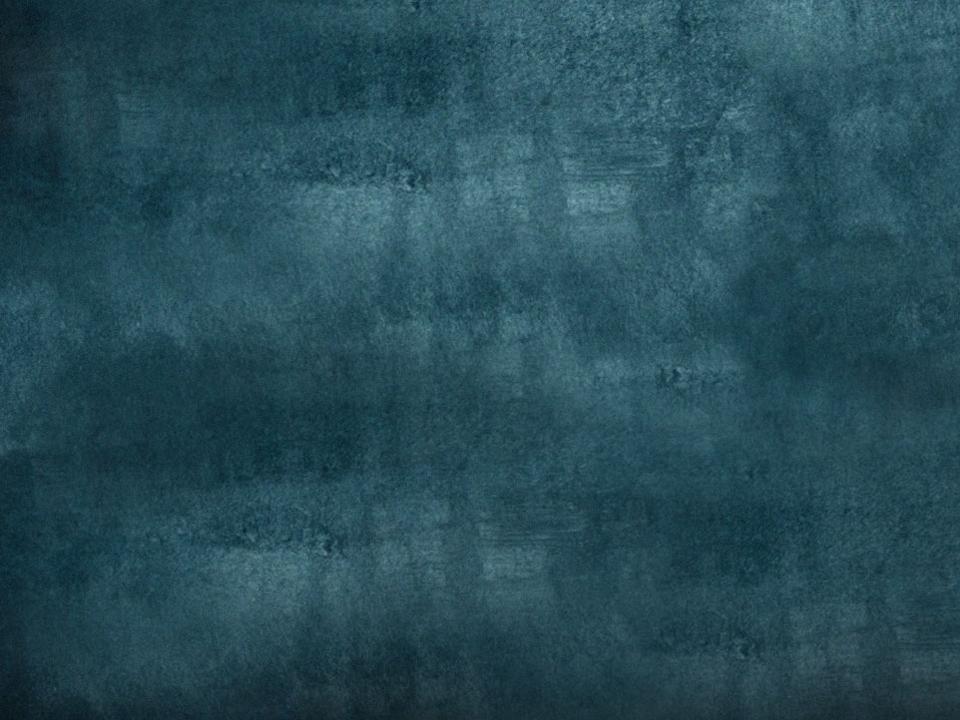 University of Wisconsin
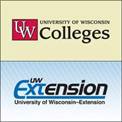 Partnering with Communities to Stimulate Innovation, Creativity, and “Grow Jobs”
UW System structure
University of Wisconsin Board of Regents
University of Wisconsin System
2 Doctoral Universities (UW-Madison, UW-Milwaukee)
11 Comprehensive Universities
13 Freshman/ Sophomore Colleges
UW-Extension
[Speaker Notes: I want to give you a very brief overview of how the UW Colleges and UW Extension are meeting some of the unique needs of the Wisconsin economy in the spirit of the Wisconsin Idea.

I will say more later on how we’ve integrated the administration of these two institutions for greater efficiency.

How many of you are familiar with UW Colleges and UW-Extension? (hands)

These institutions are perhaps the least understood part of the entire UW System.]
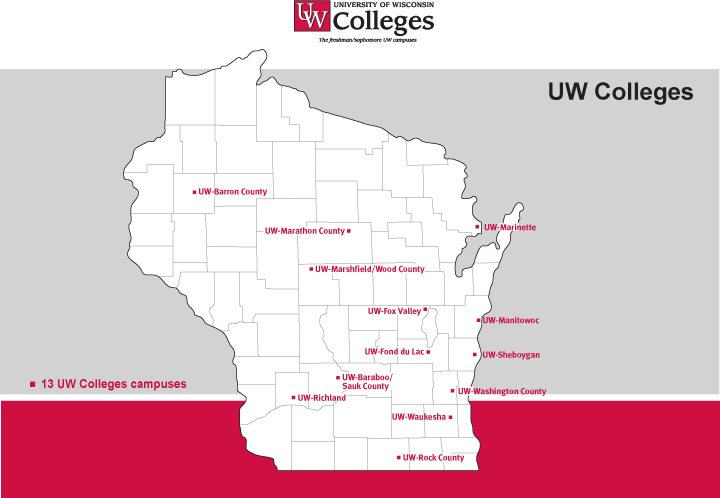 14,300 students
[Speaker Notes: First let me talk about the UW Colleges.

The UW Colleges is a system of 13 campuses, which this year are serving a record 13,807 freshmen and sophomores.]
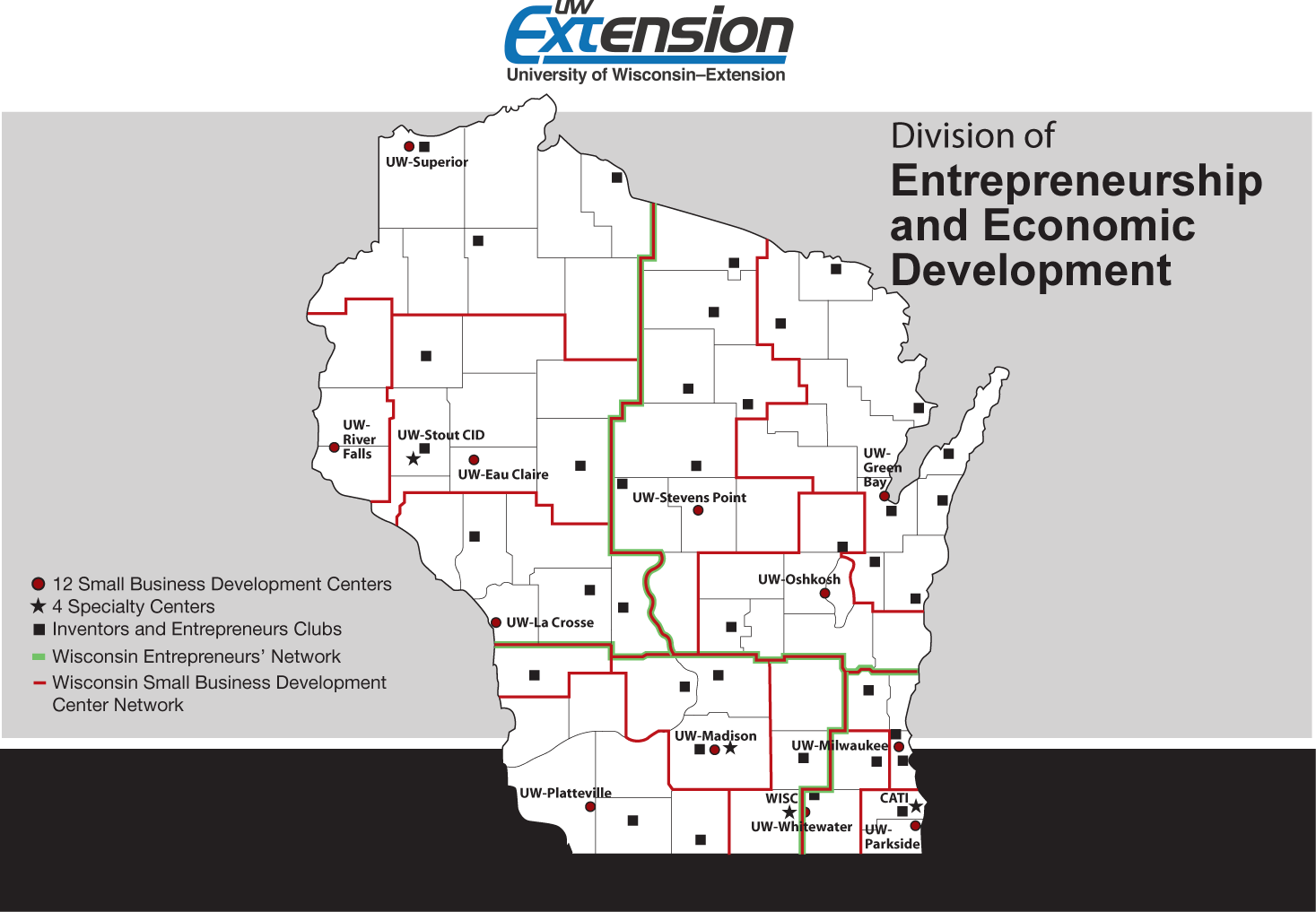 [Speaker Notes: We use a variety of strategies to reach people.

 12 Small business development centers (graphic says 4 specialty centers – now is 3).

 The Wisconsin Entrepreneurs Network

 Inventors and Entrepreneurs Clubs]
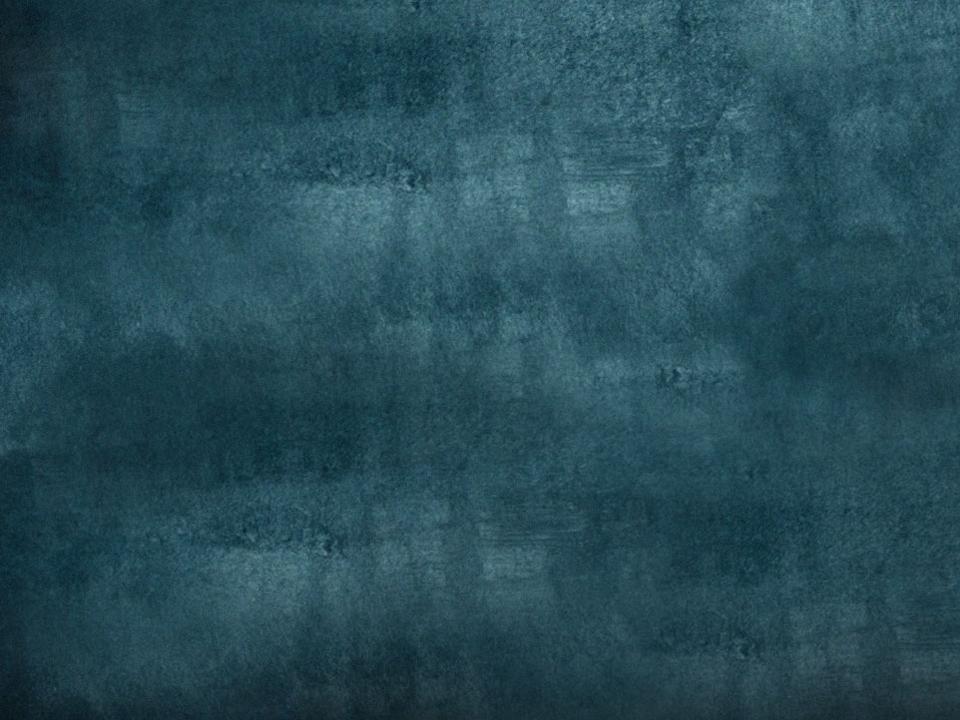 Experts and some “theories”
Observations and experiences
Thoughts and ideas
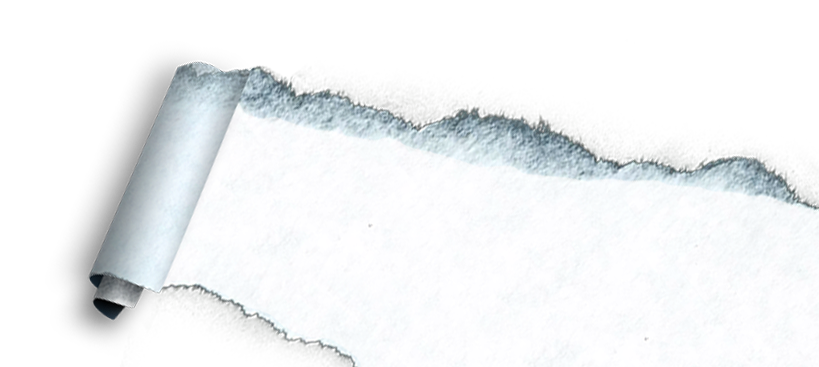 There are no economic development experts – but we have to blame someone!
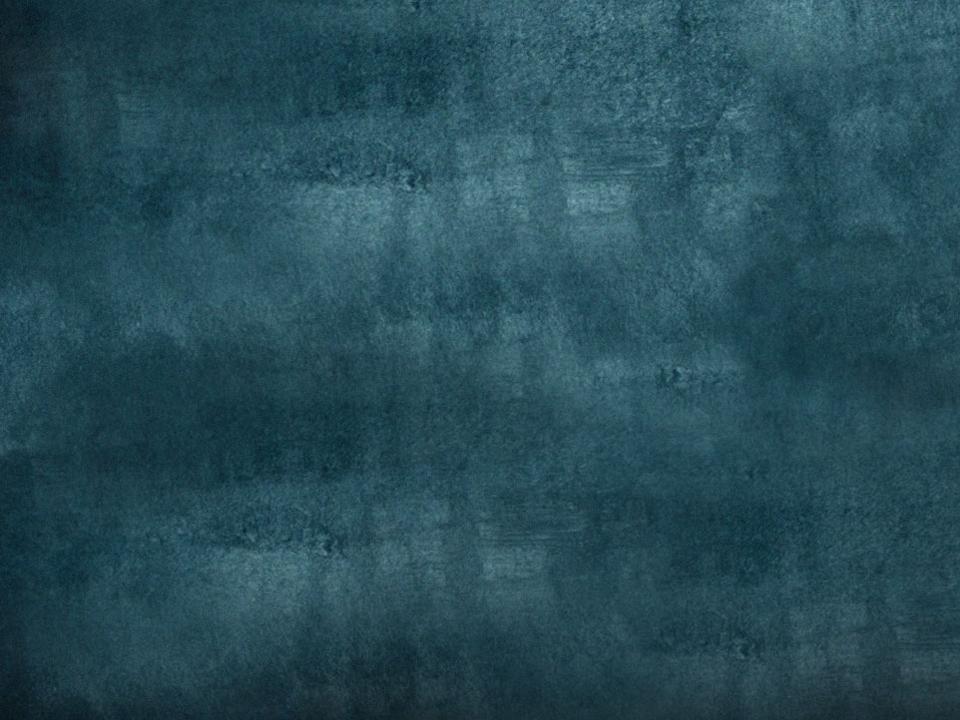 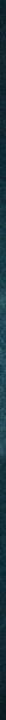 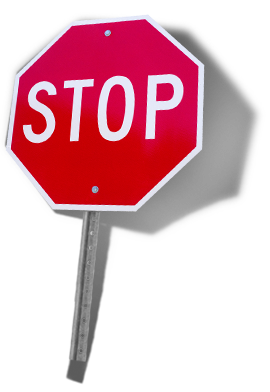 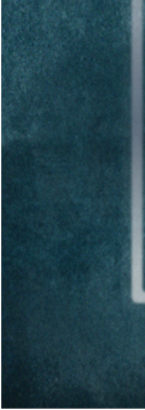 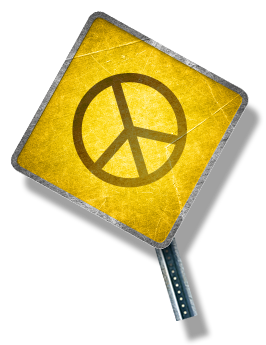 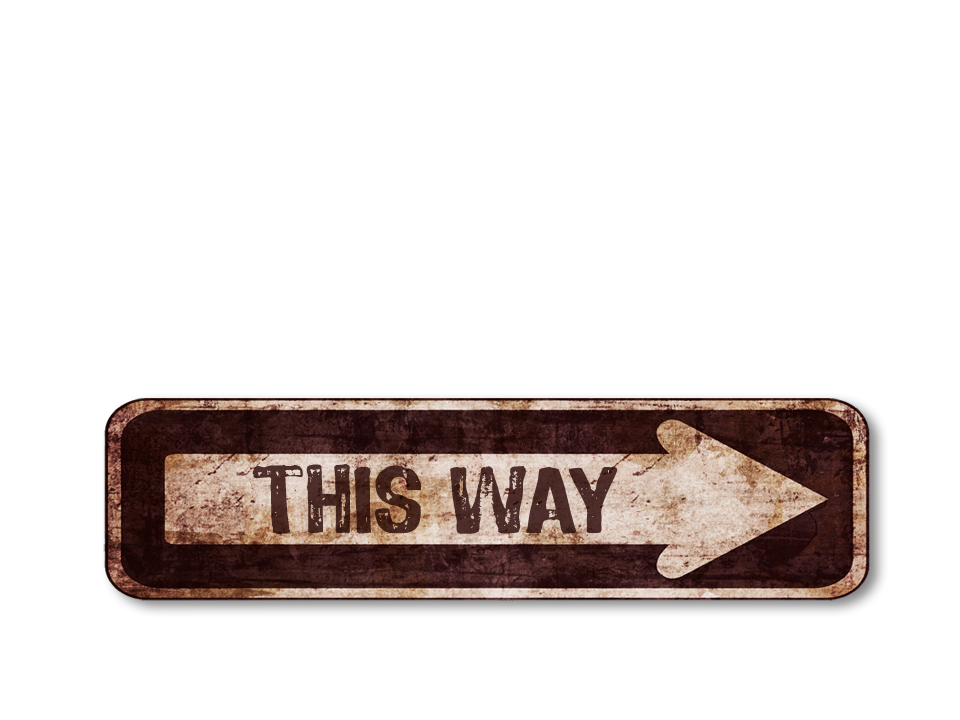 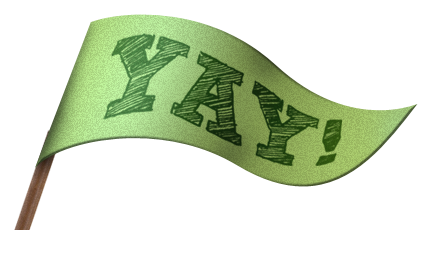 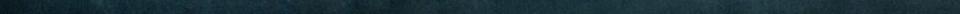 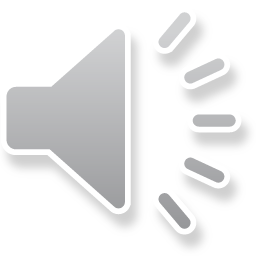 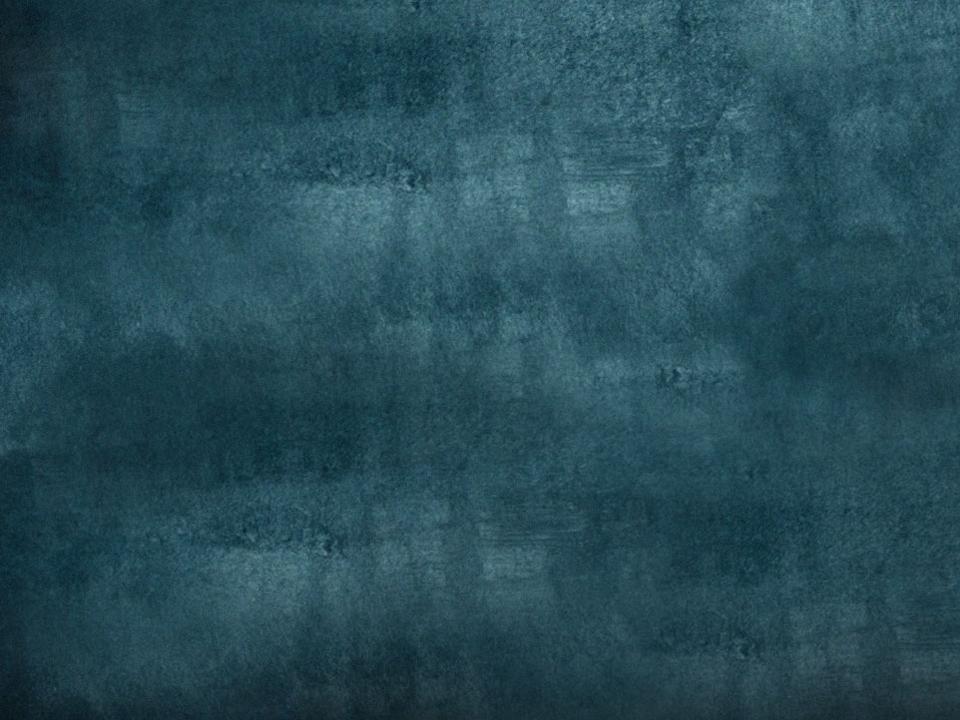 Experts and some “theories”
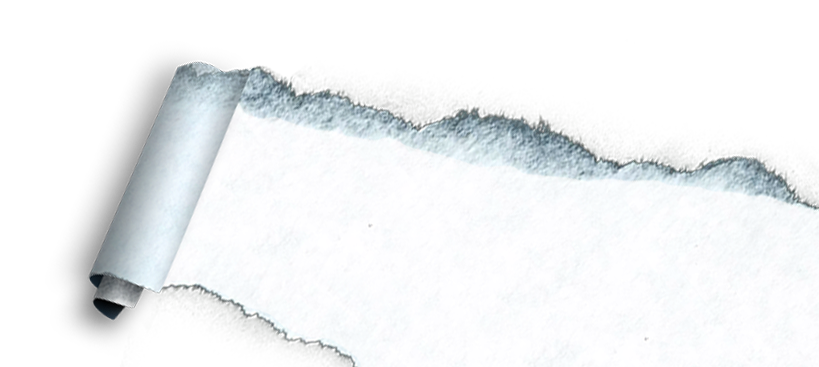 We have urban development experts 
and experts in developmental poverty but few “rural economic development” experts.
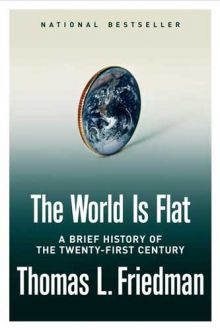 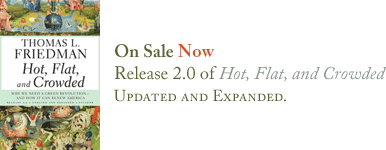 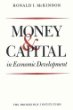 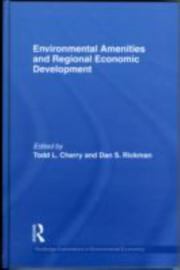 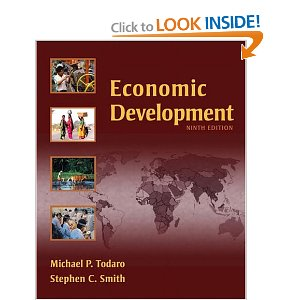 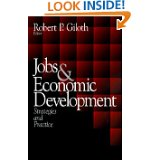 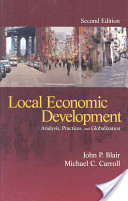 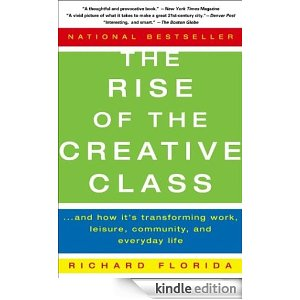 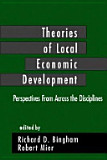 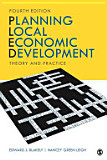 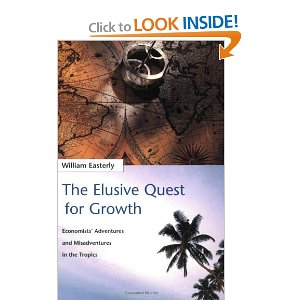 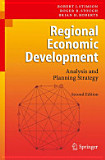 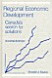 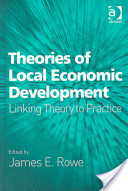 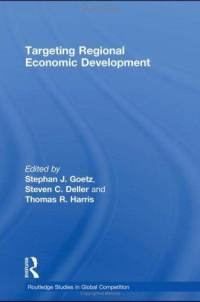 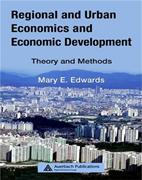 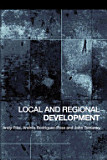 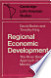 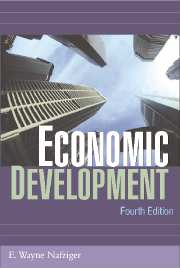 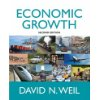 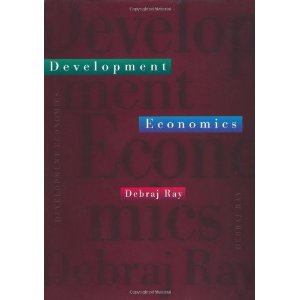 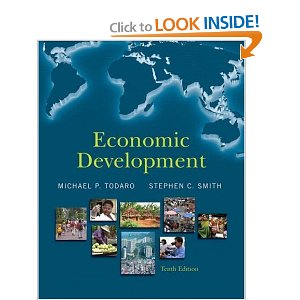 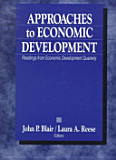 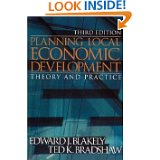 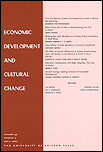 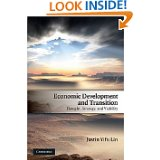 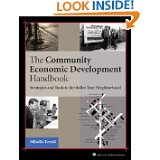 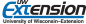 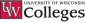 Two economic development models
Recent
Traditional
Attract large existing businesses and capital projects with tax credits and other subsidies

Local economic development  entities compete to attract businesses

Local and state governments create direct financial incentives
Attract entrepreneurs and creative individuals by creating desirable living and connected communities  

Emphasize regional economic development efforts where logical local communities build on their collaborative strengths 

Local and state governments work to improve the business climate by collaborating with businesses and entrepreneurs
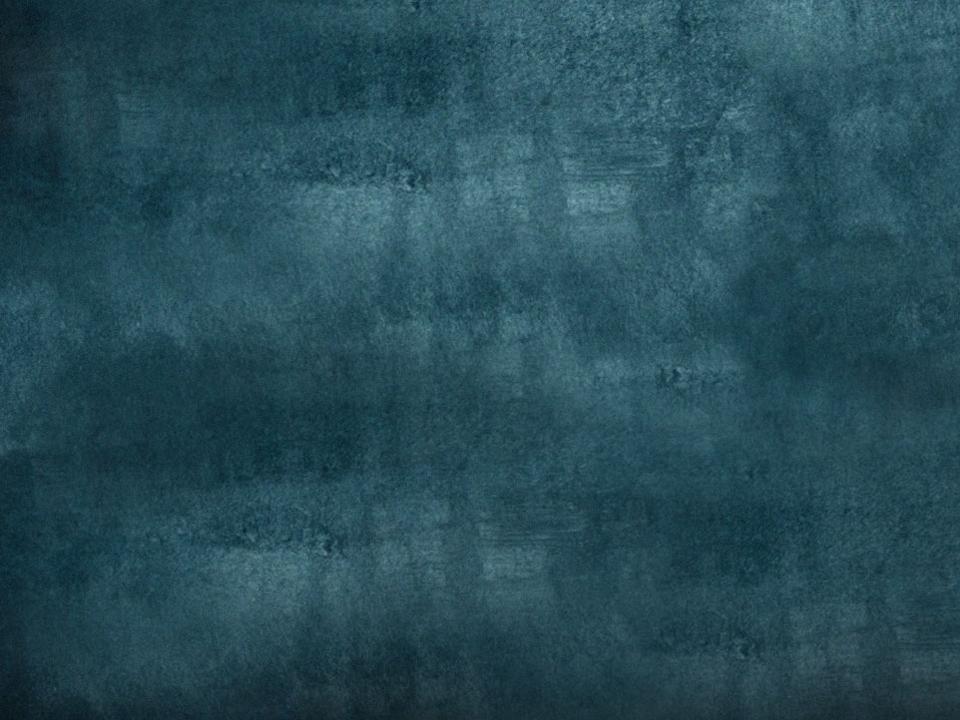 Observations and experiences
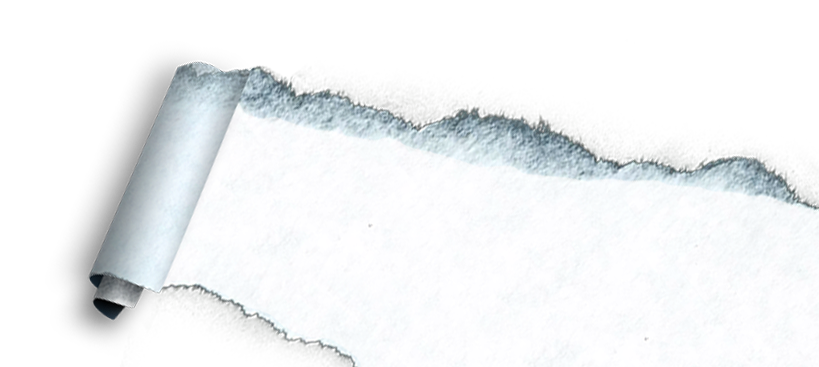 Everyone wants the next GOOGLE, sometimes at the expense of 50 small businesses.
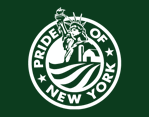 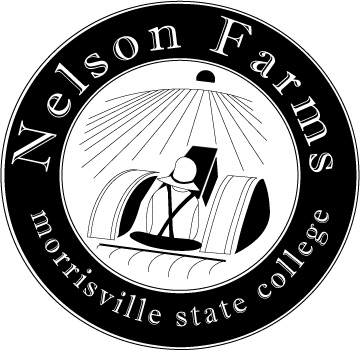 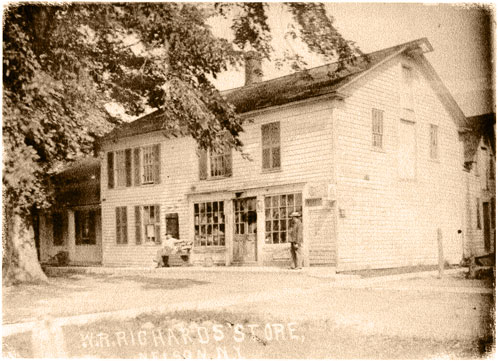 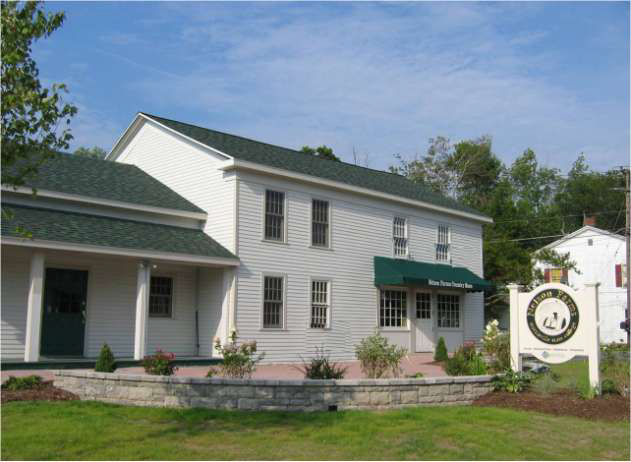 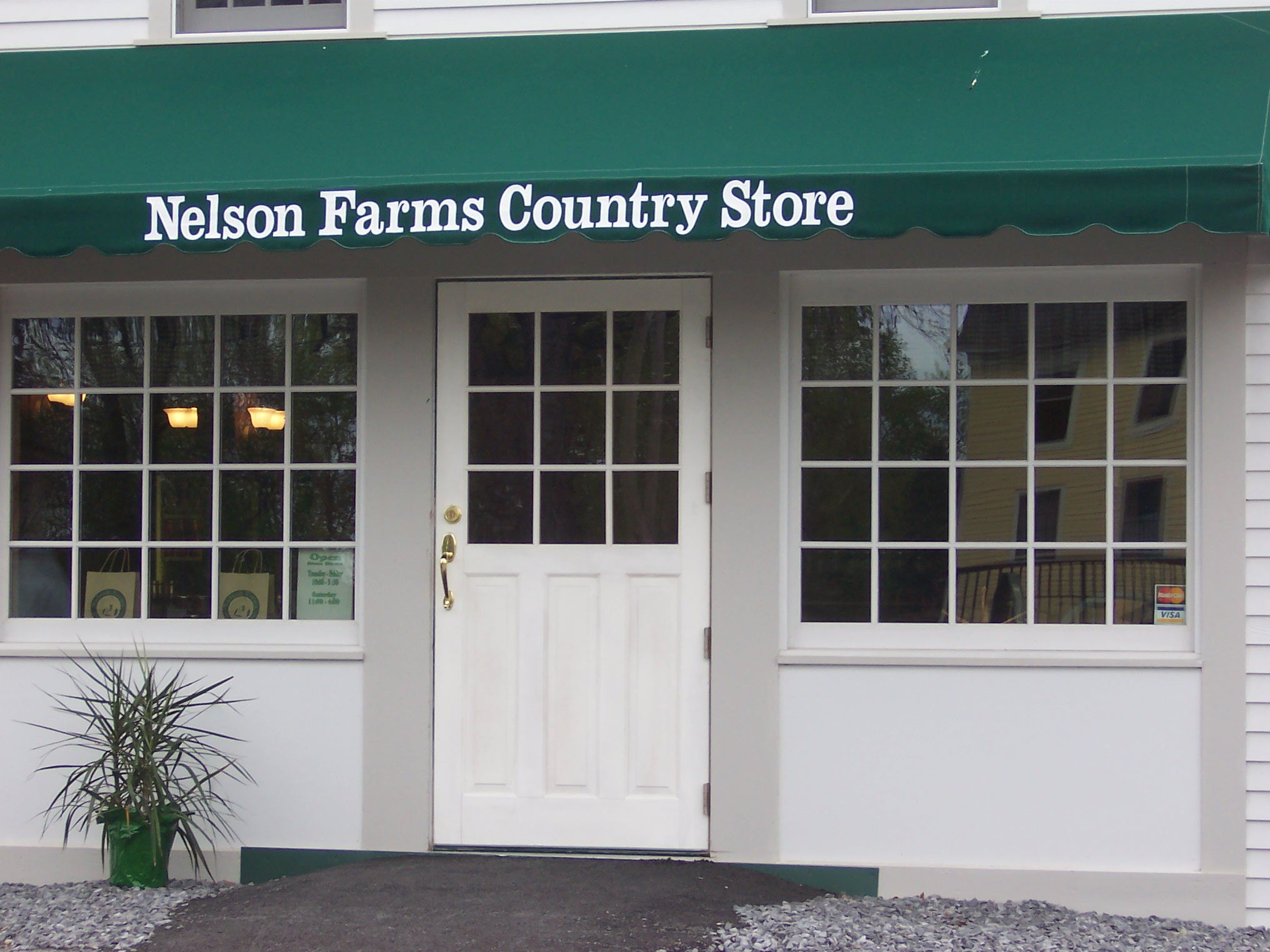 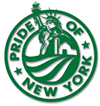 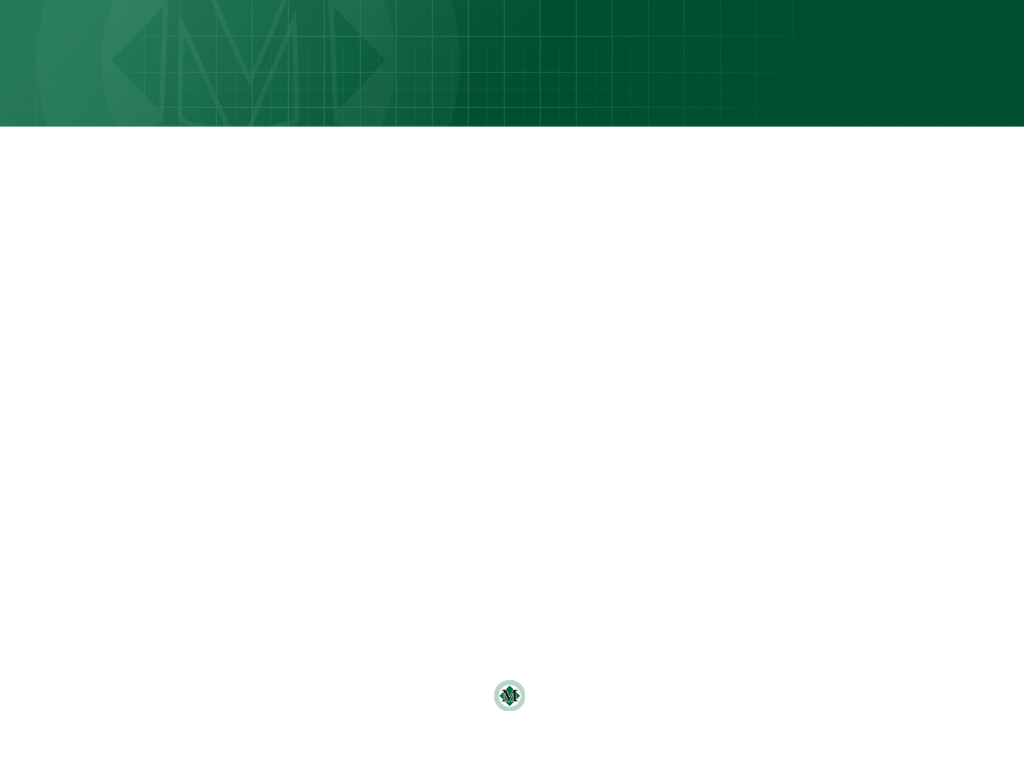 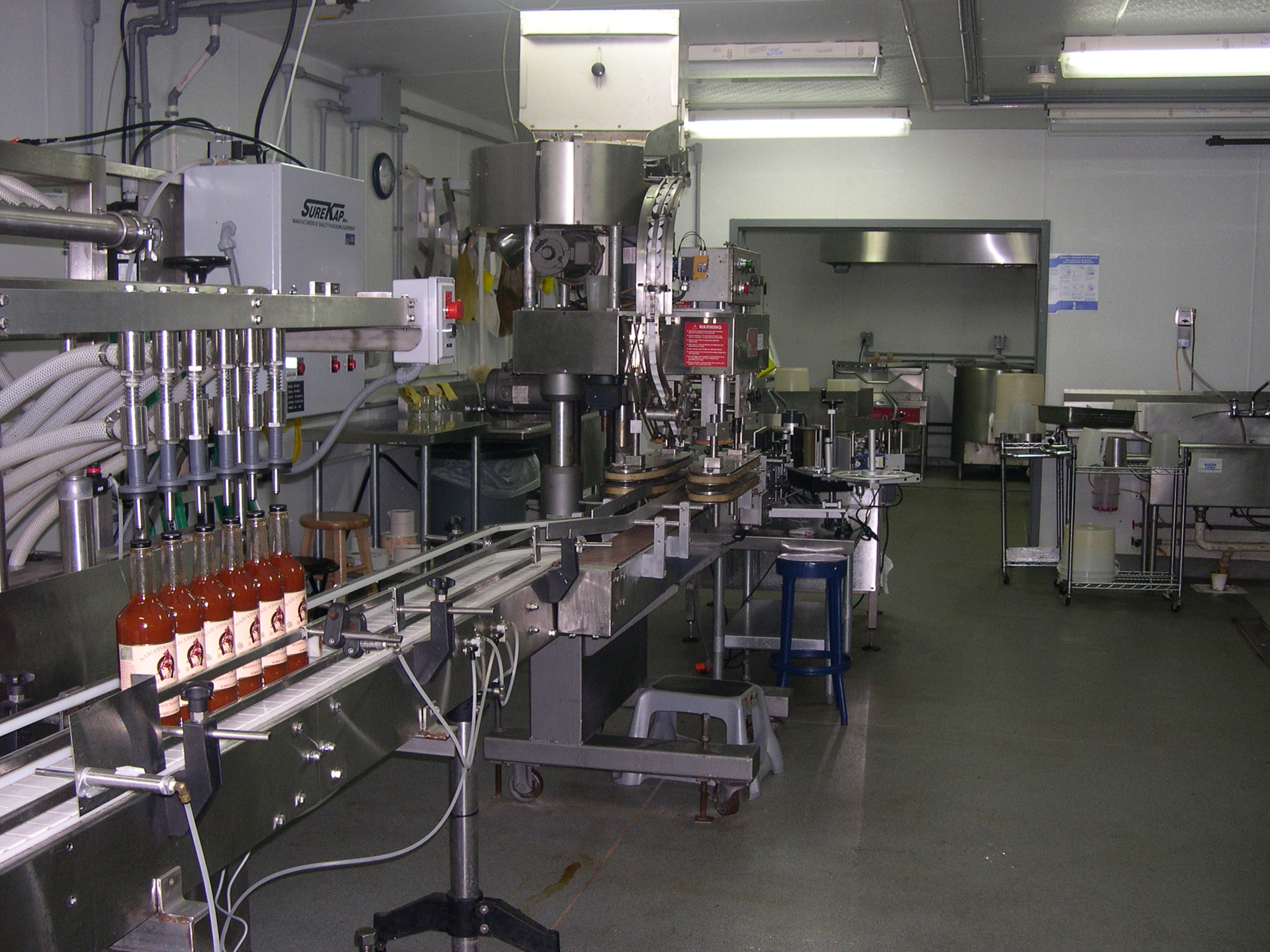 Nelson Farms Production
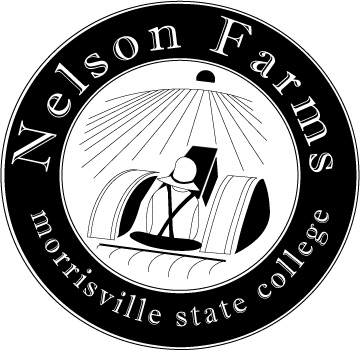 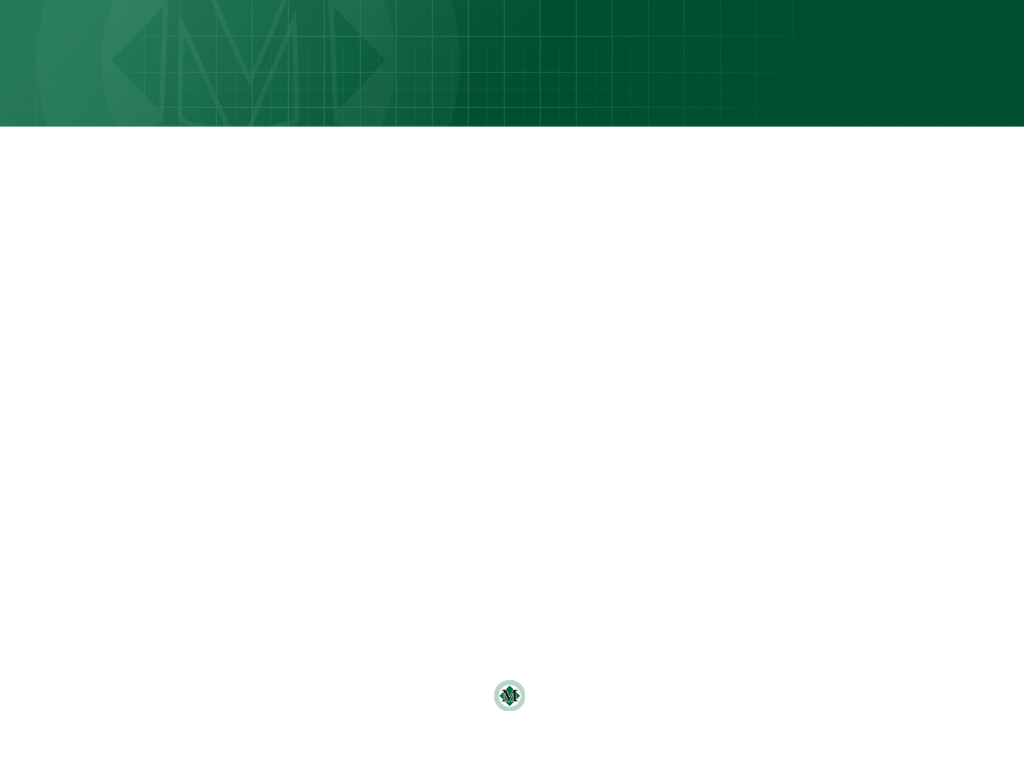 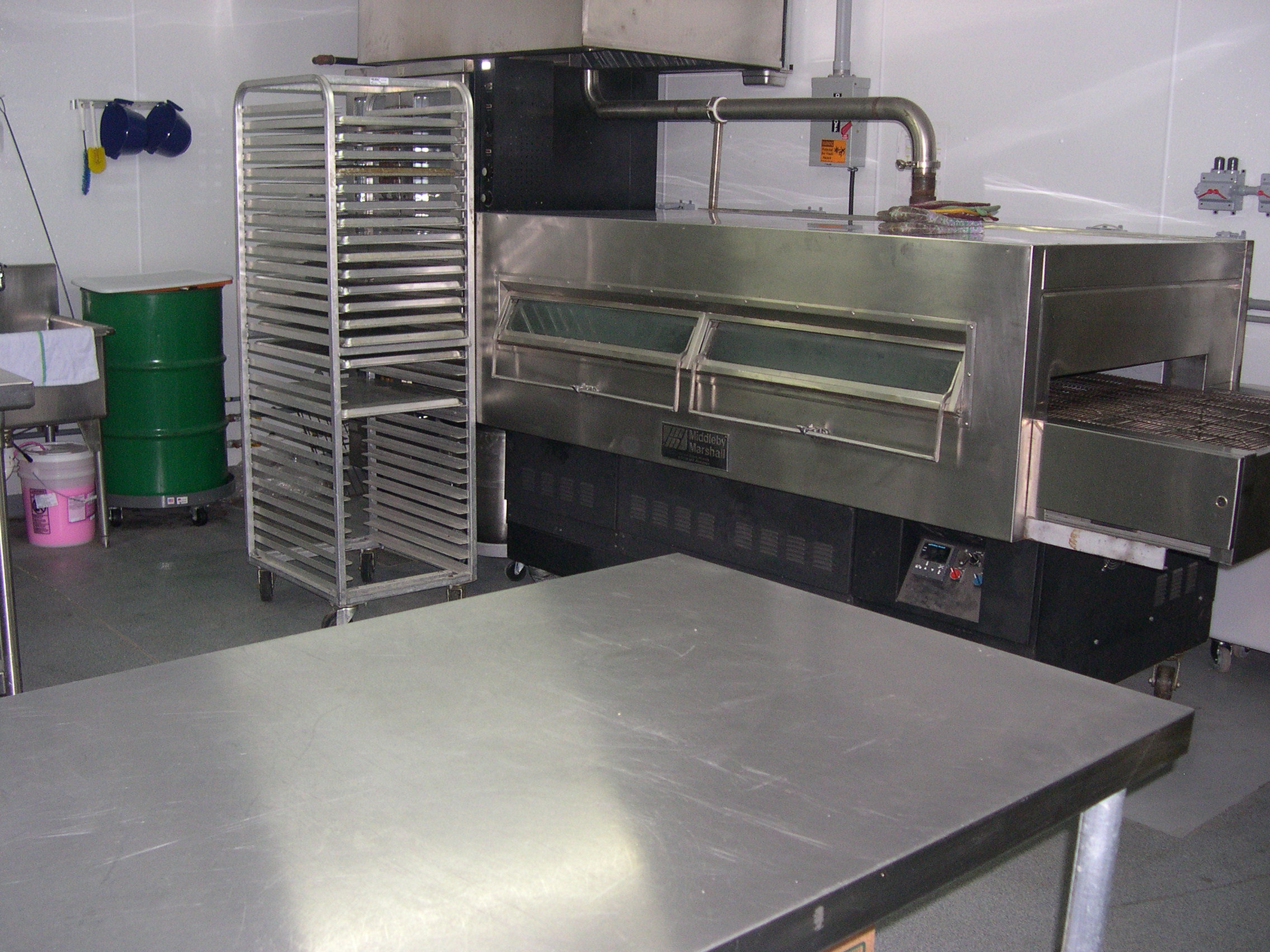 Nelson Farms Production
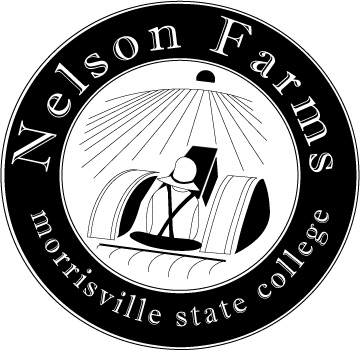 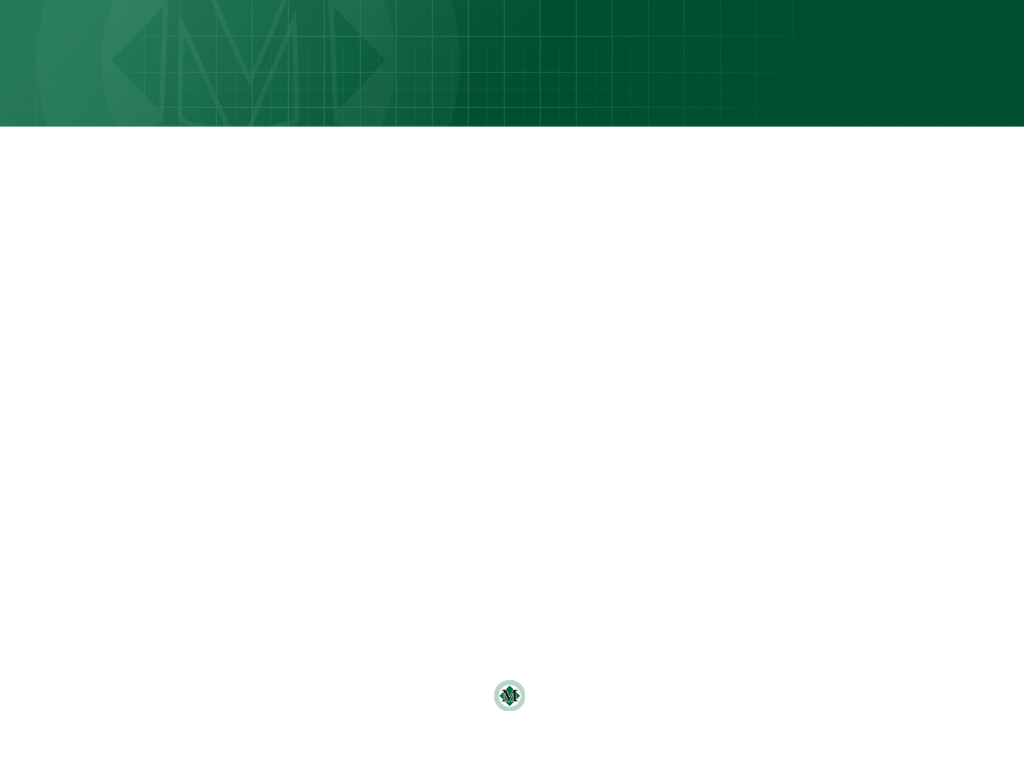 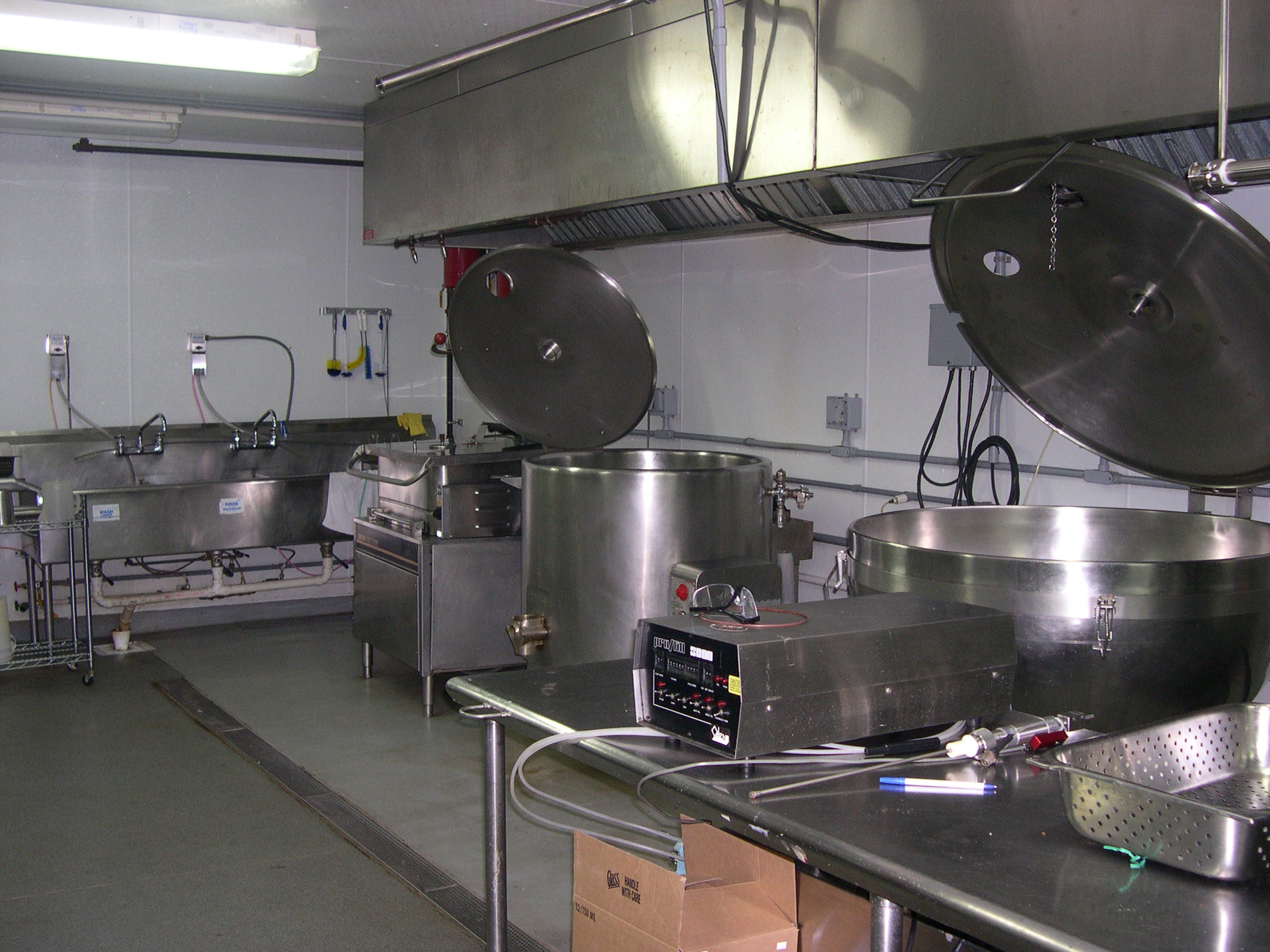 Nelson Farms Production
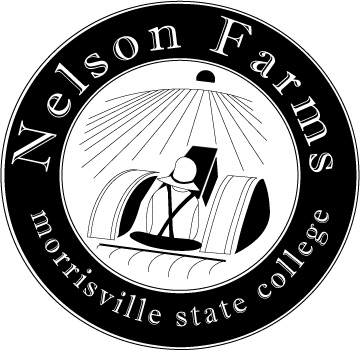 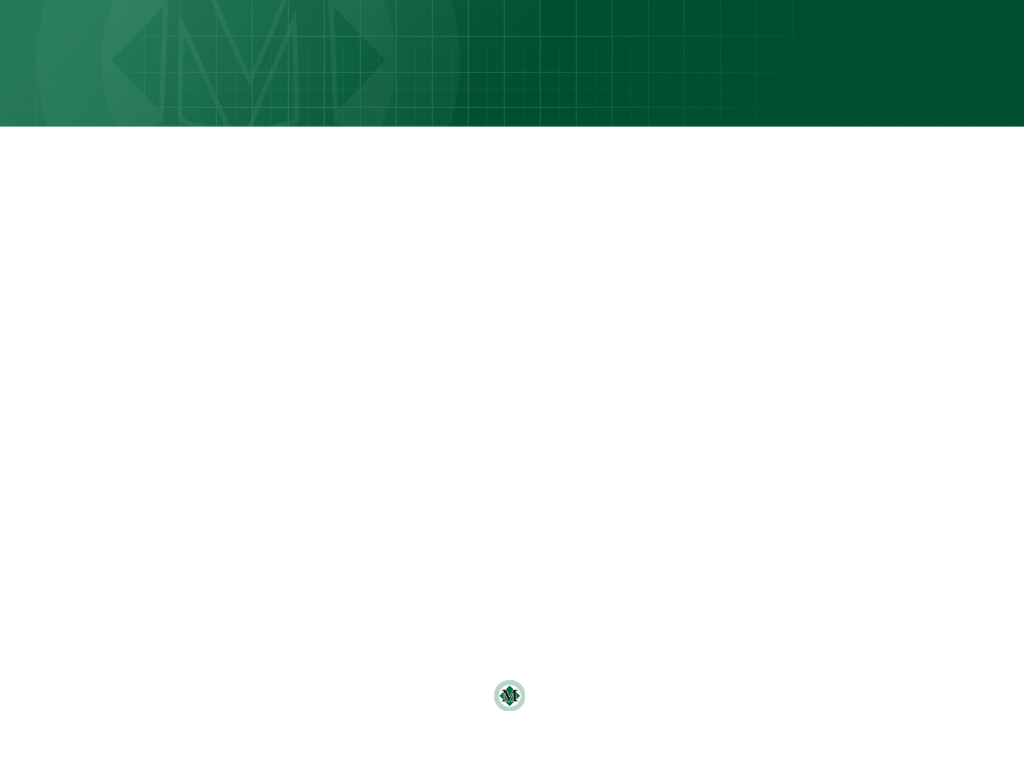 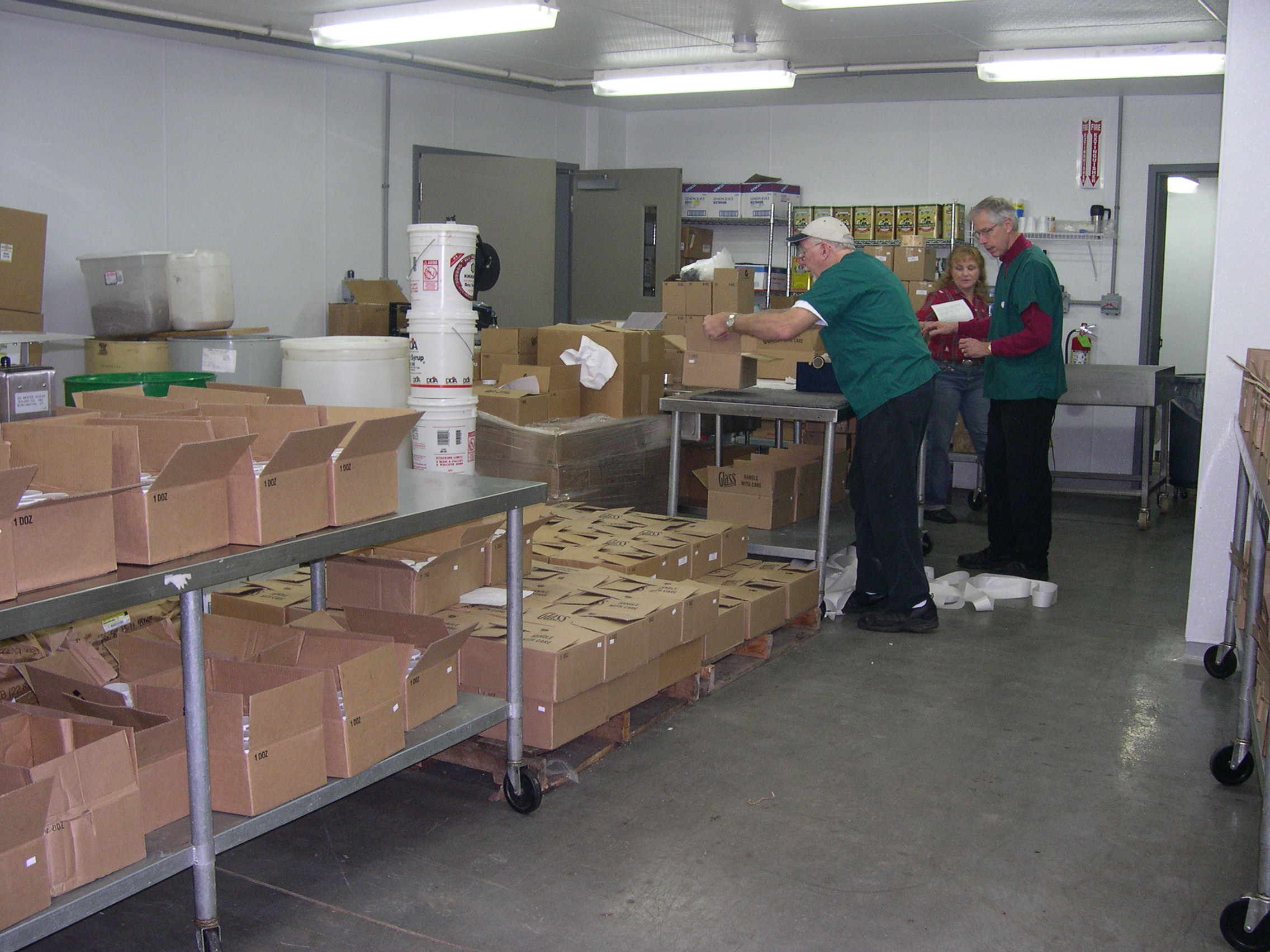 Nelson Farms Production
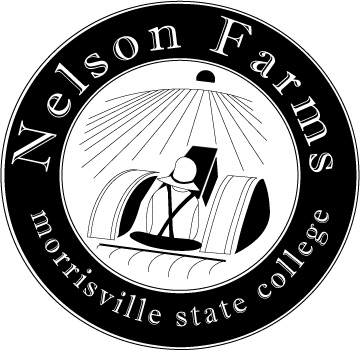 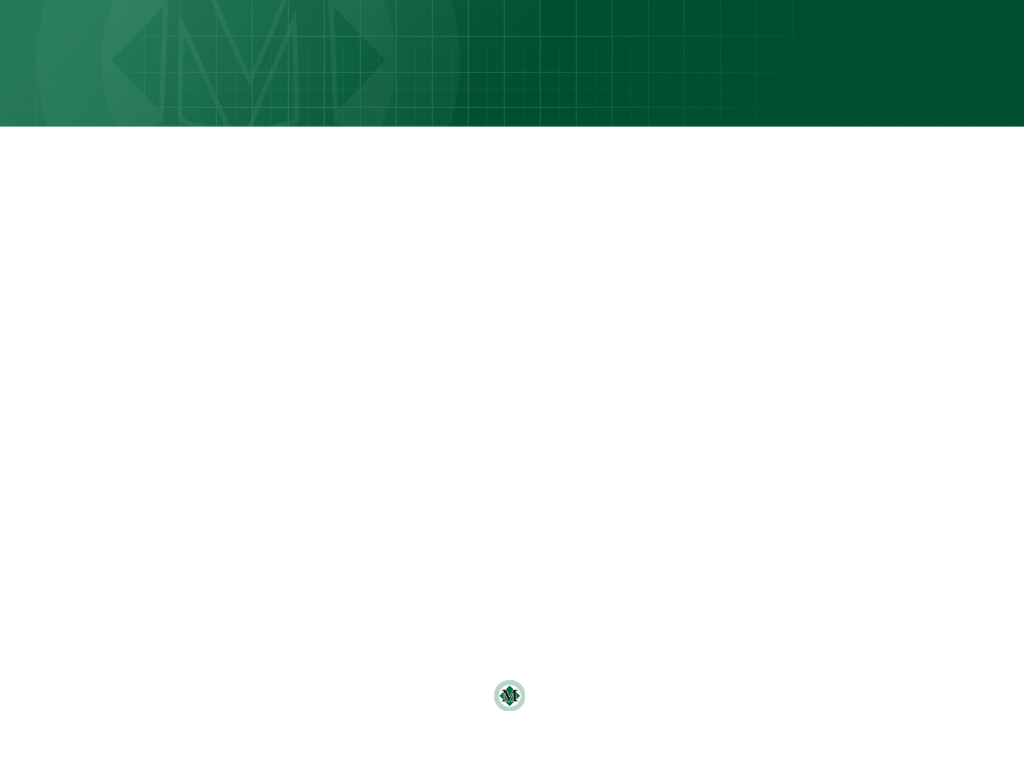 Nelson Farms Country Store
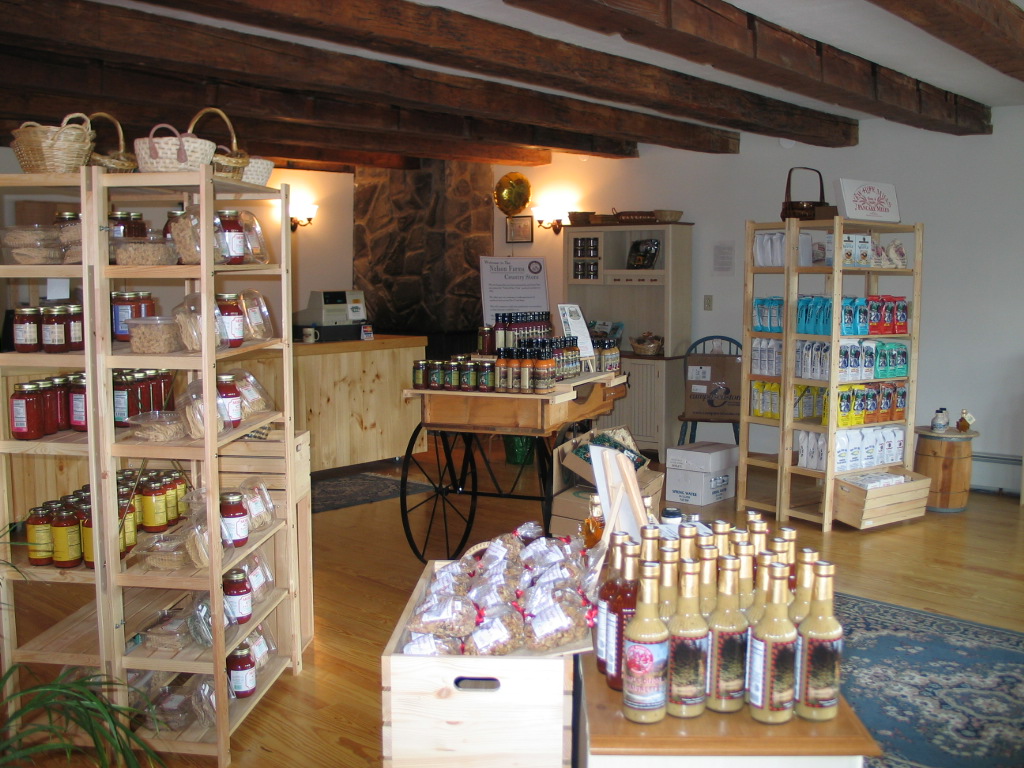 Nelson Farms
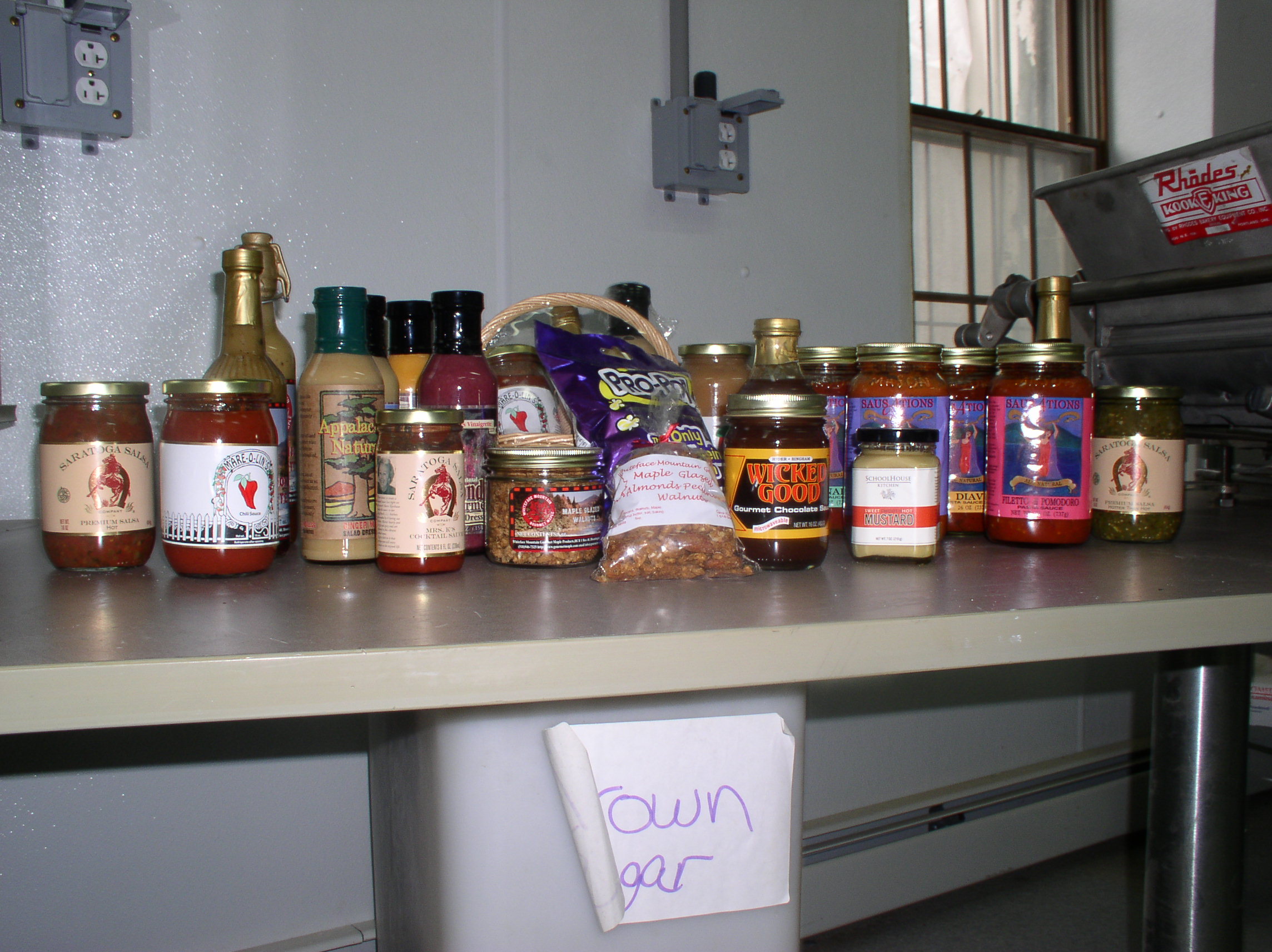 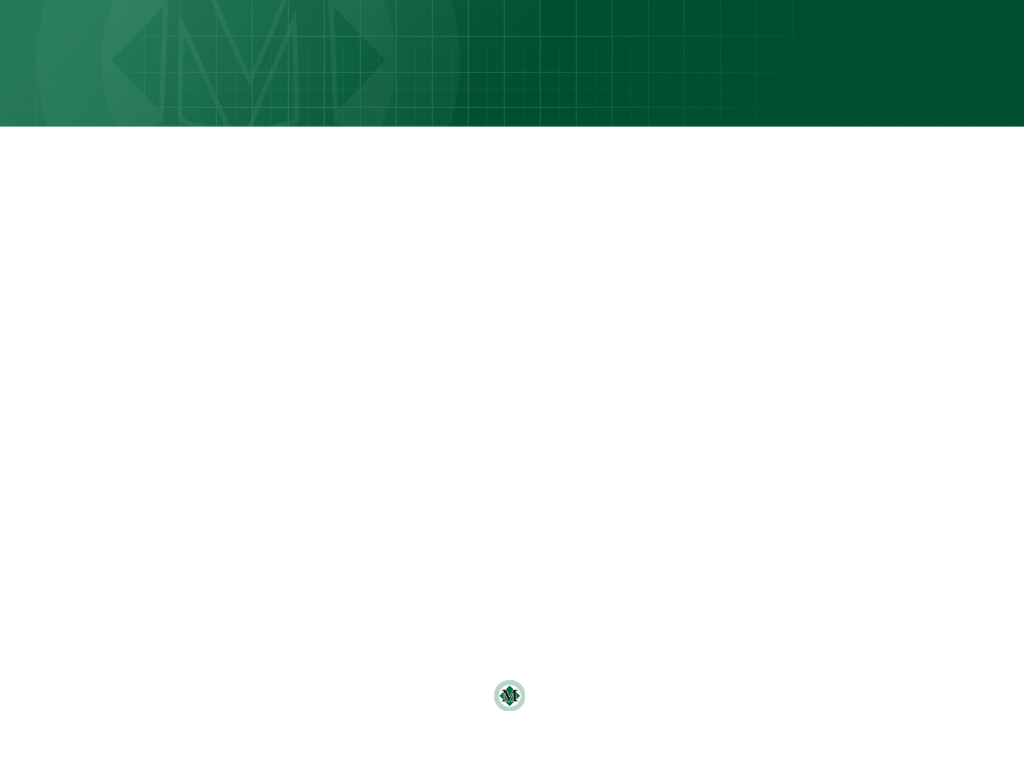 Dairy processing plant
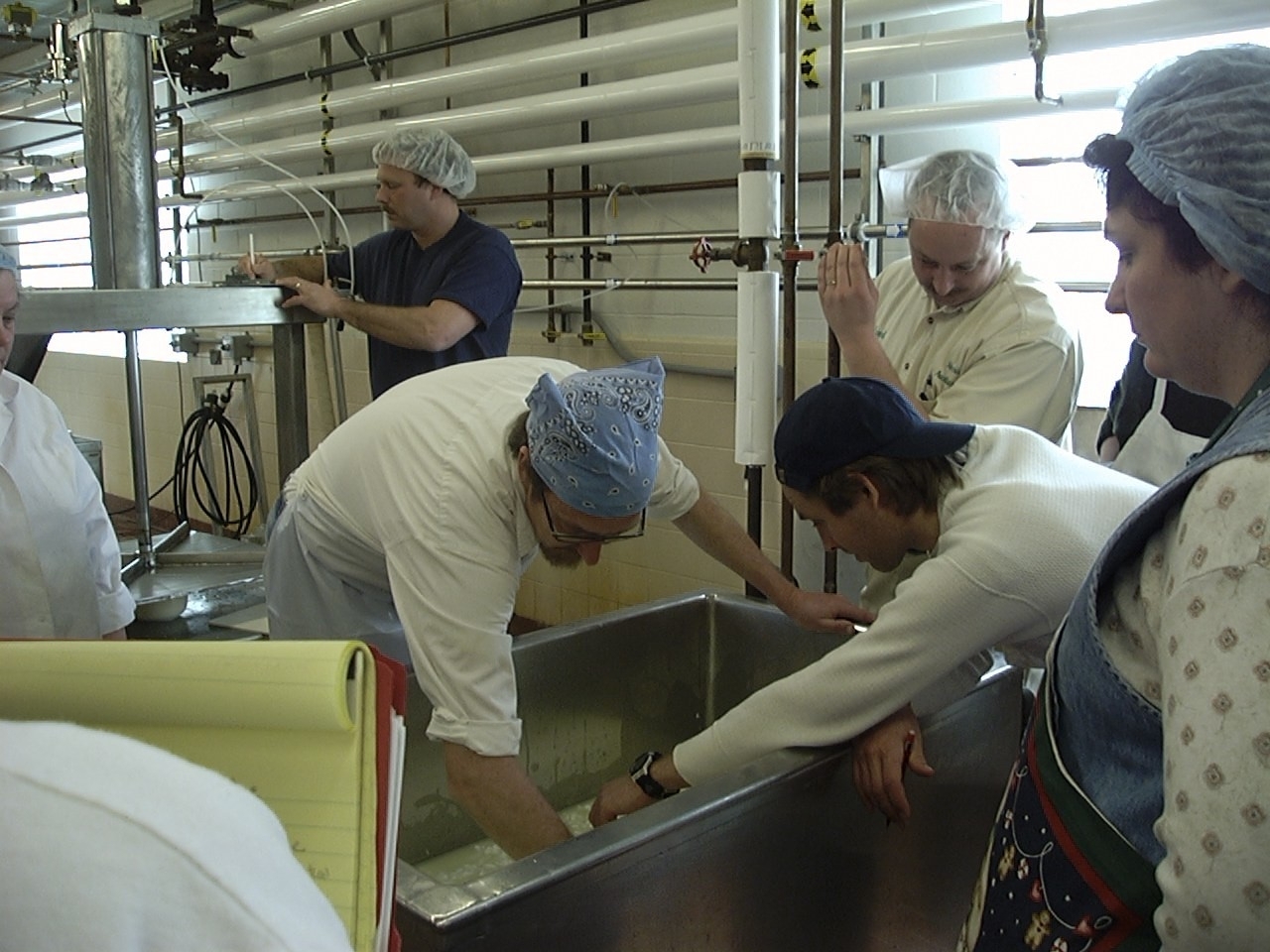 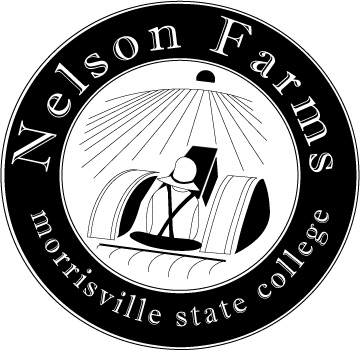 Client: AuCurrant
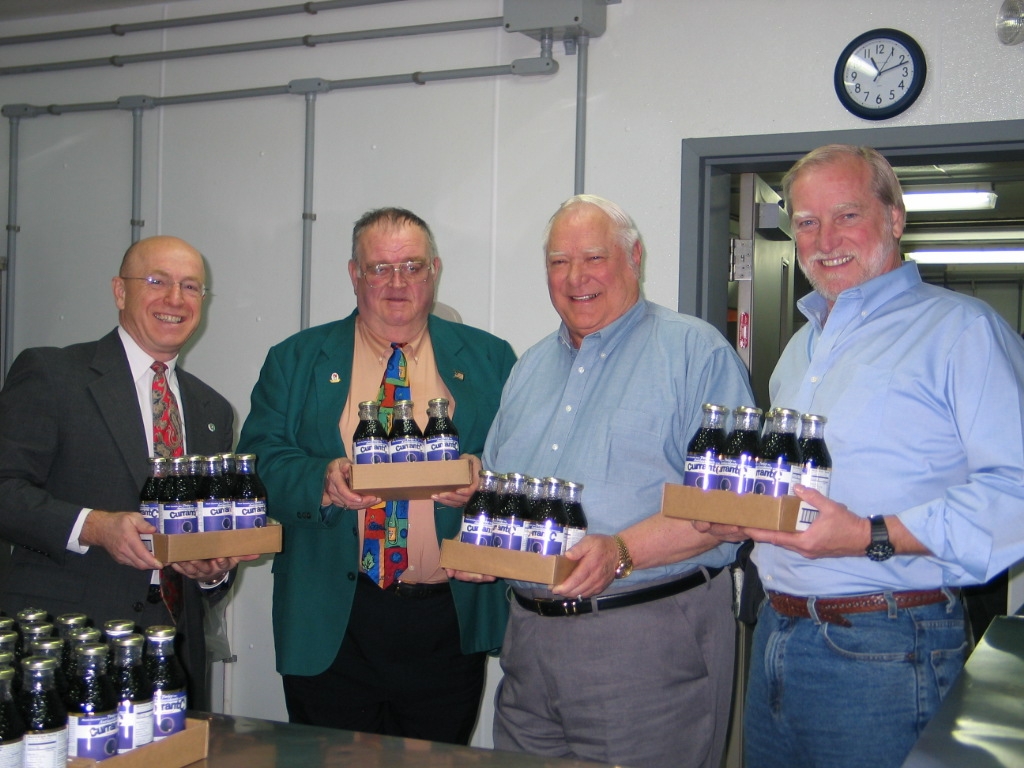 Client: Saratoga Salsa
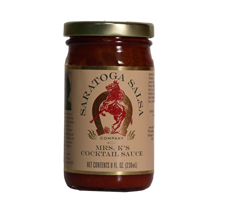 Six products produced at Nelson Farms include salsa, cocktail sauce & Bloody Mary mix
4,500 units per month
National awards
Tastings and promotions with clients
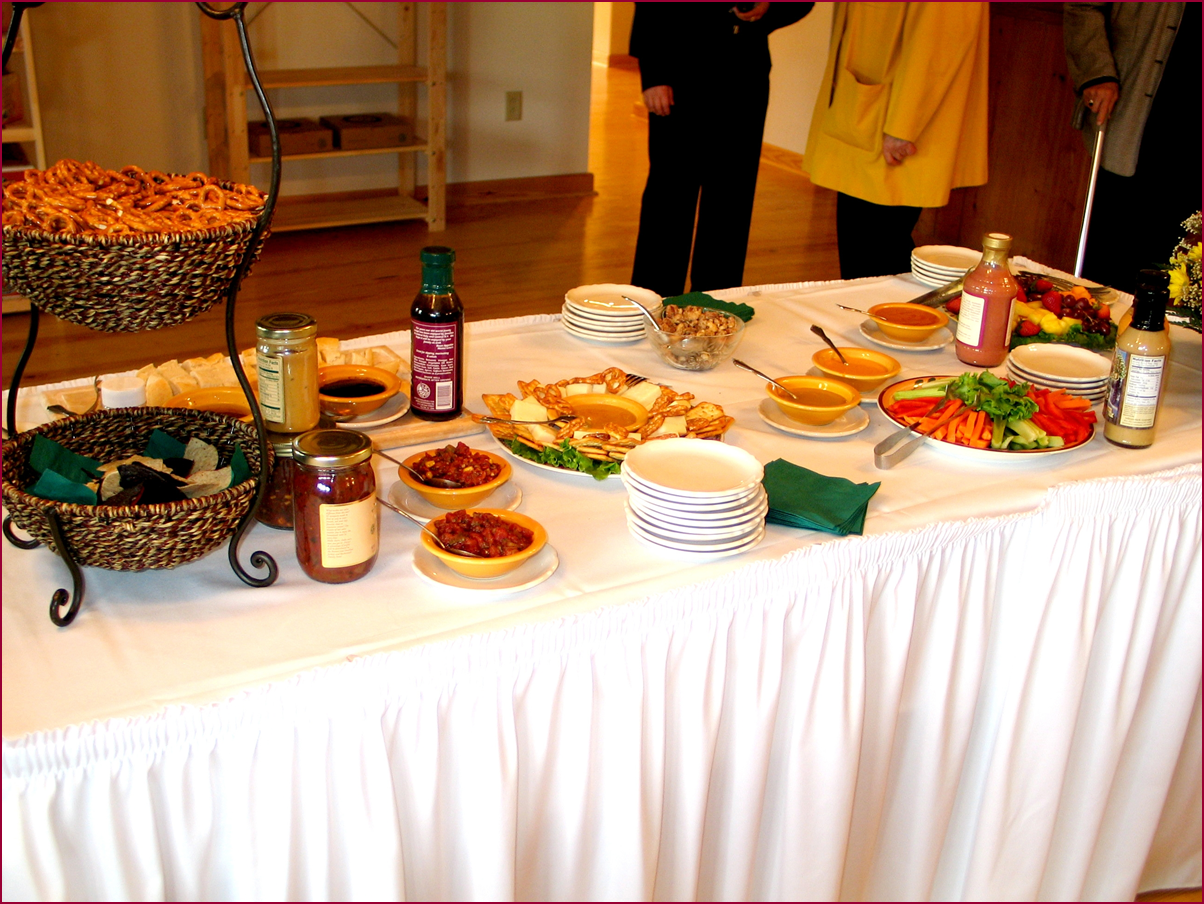 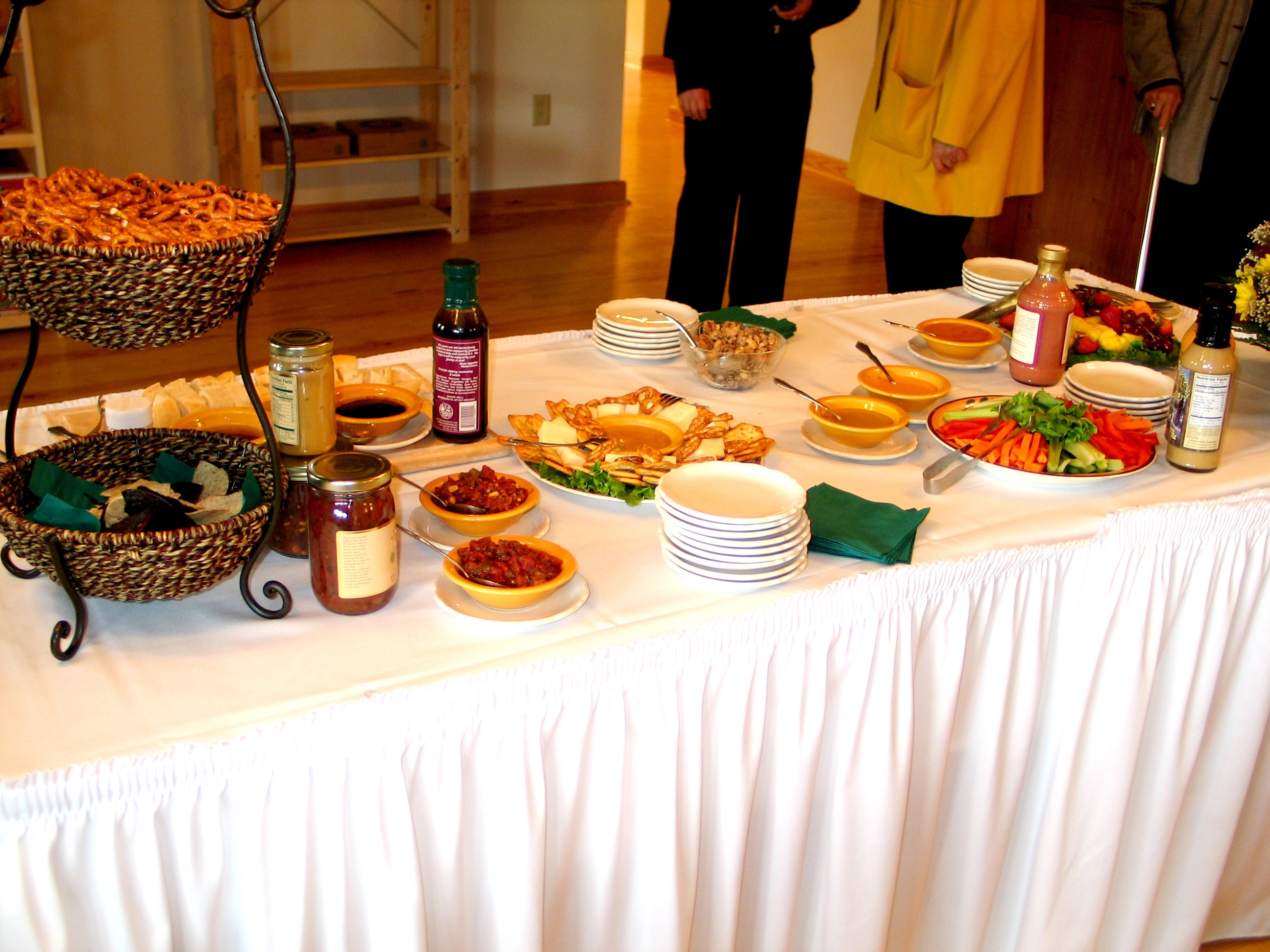 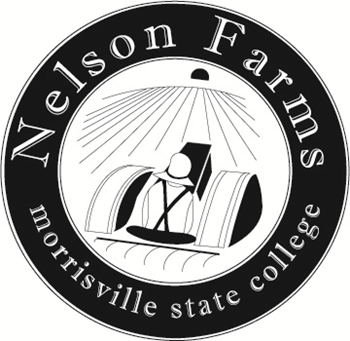 Successes . . .
450+ products with over 400 entrepreneurs
Nationally recognized “co-packing” expertise
Sustainable – does not require grants to operate
Noticeable growth in specialty food activity in Central New York – County Ag Dev Specialist
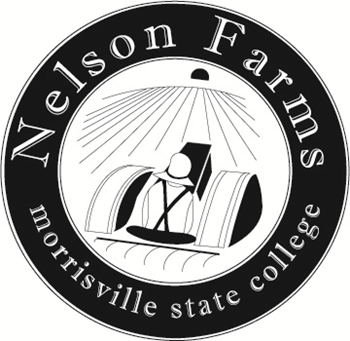 . . . and failures
Weak distribution model

Unable to entice “entrepreneurial graduates” to remain once they become successful
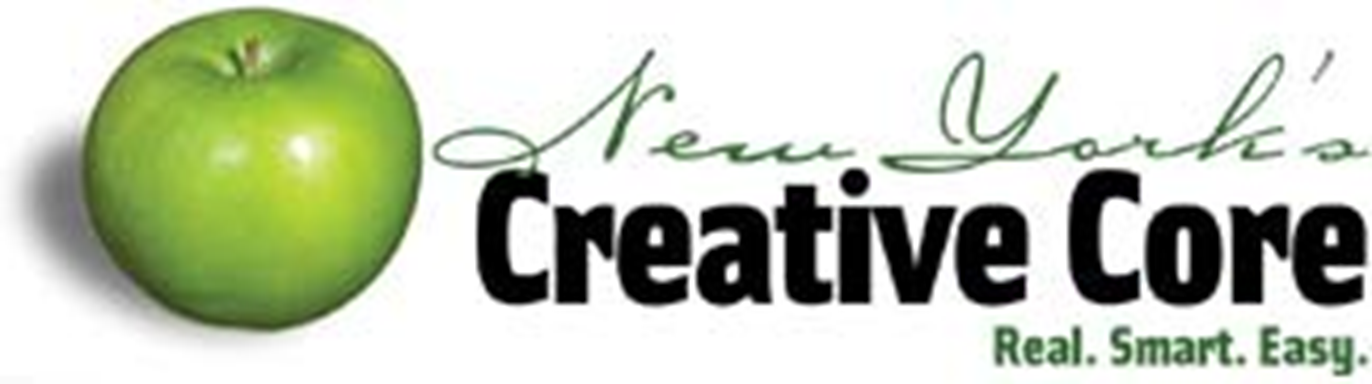 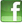 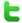 Central New York’s regional economic development entity
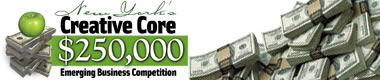 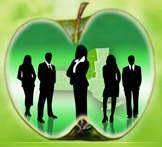 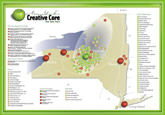 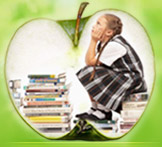 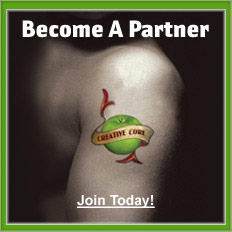 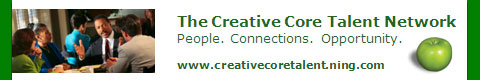 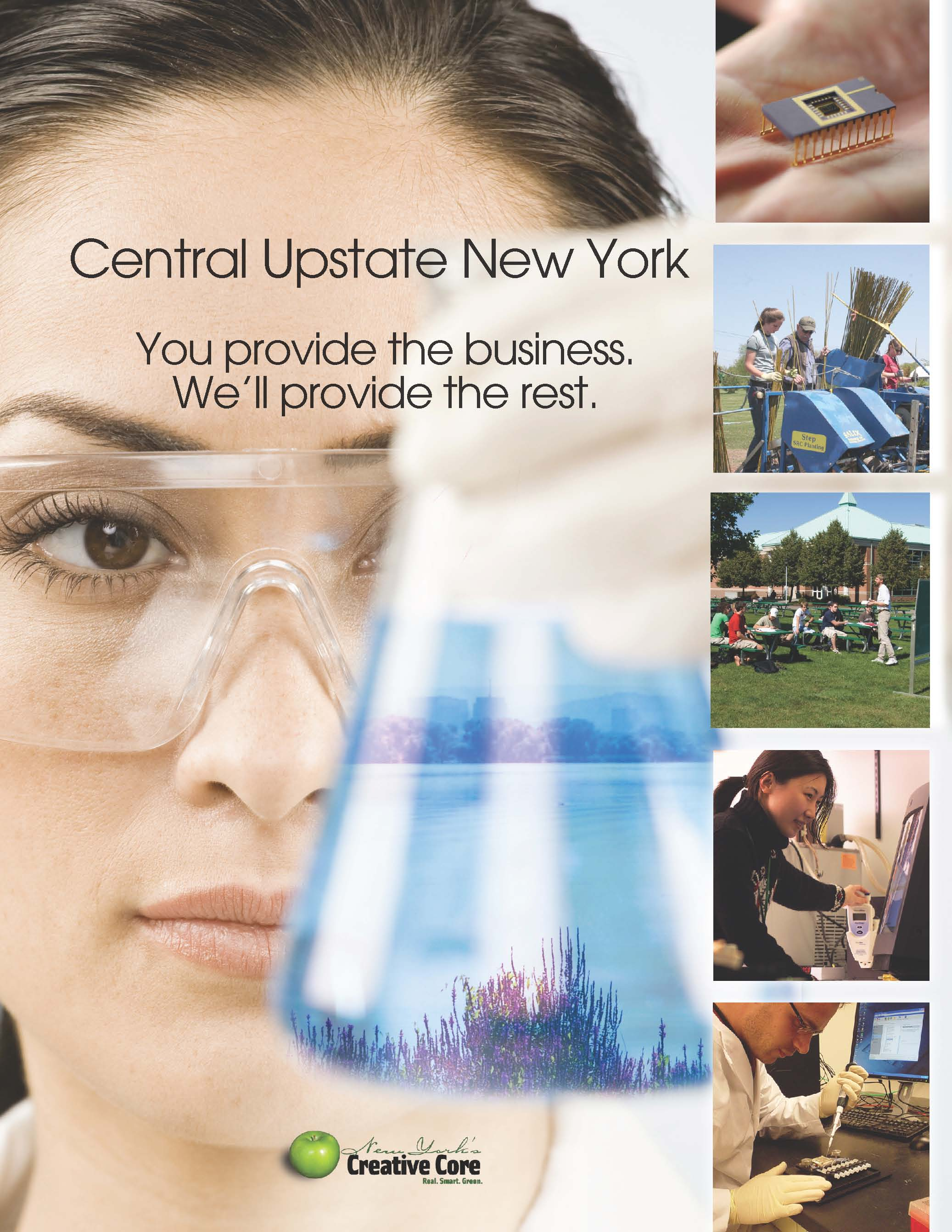 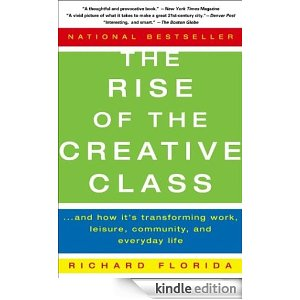 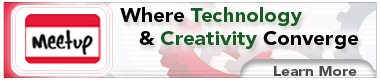 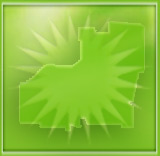 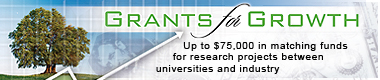 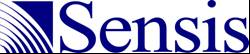 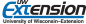 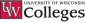 Successes . . .
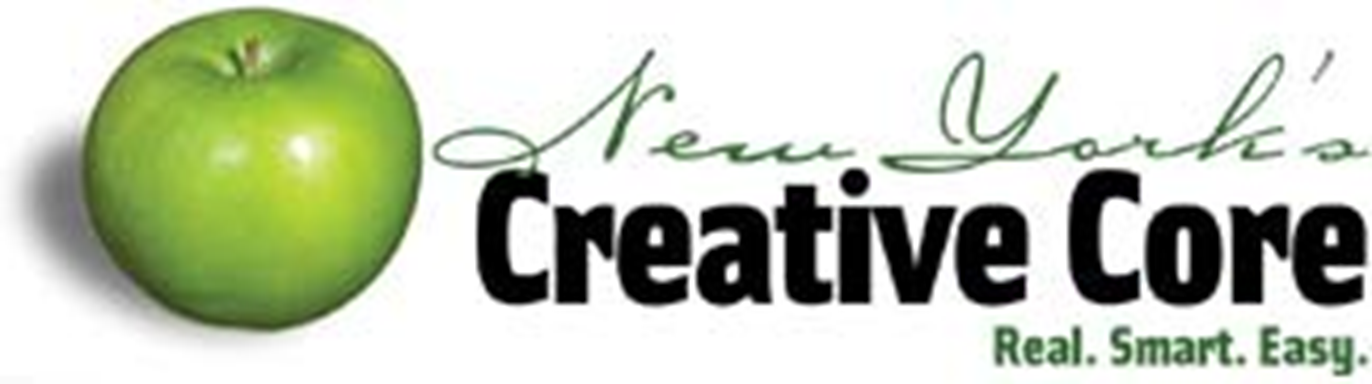 Sandbox entrepreneurial project
Boot camp for entrepreneurs
e2e example
Several solid startups
. . . and failures
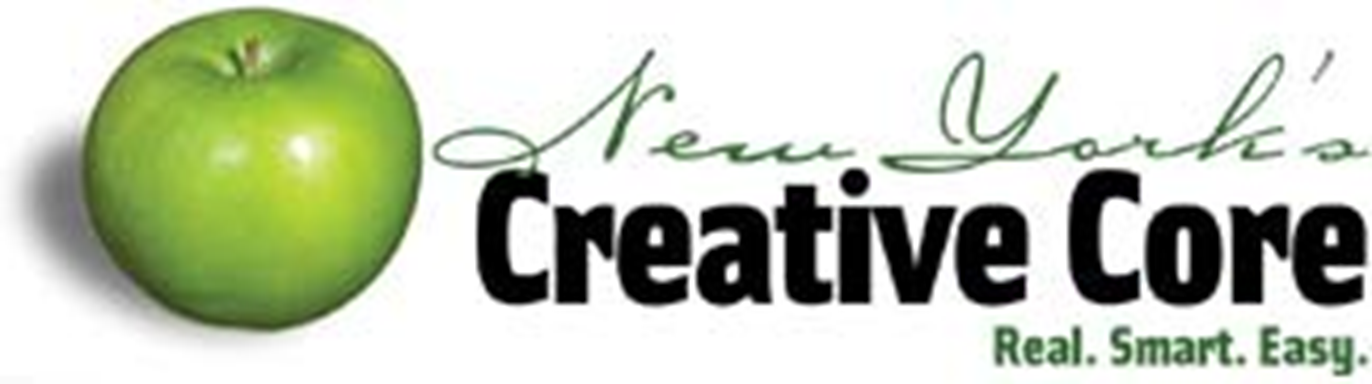 Urban model 
Local disputes over regional approach
Required major marketing effort